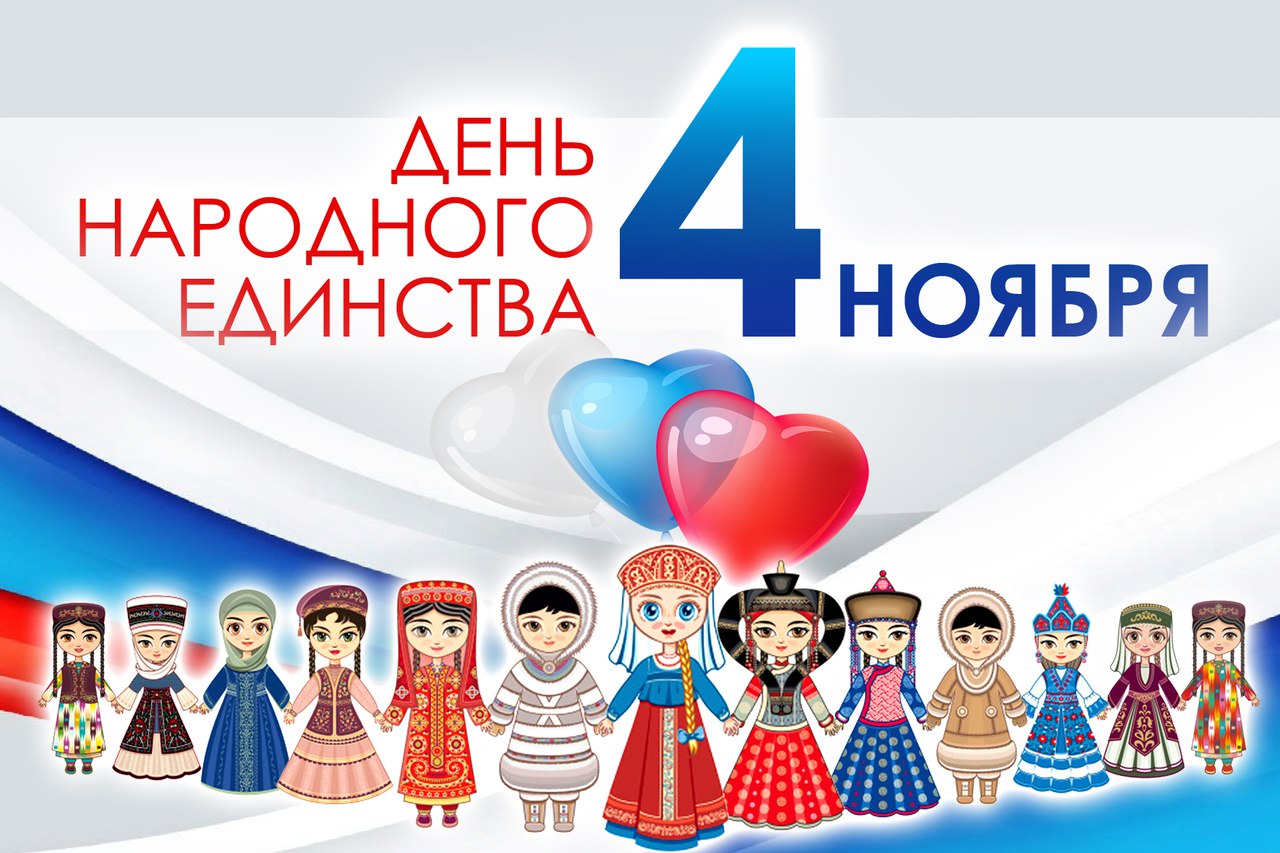 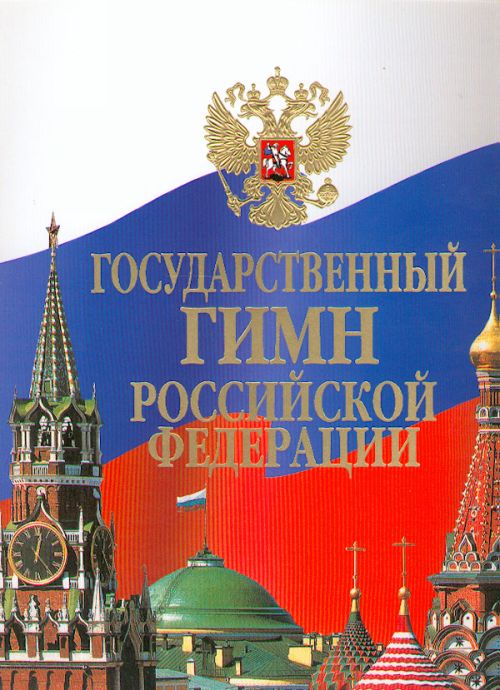 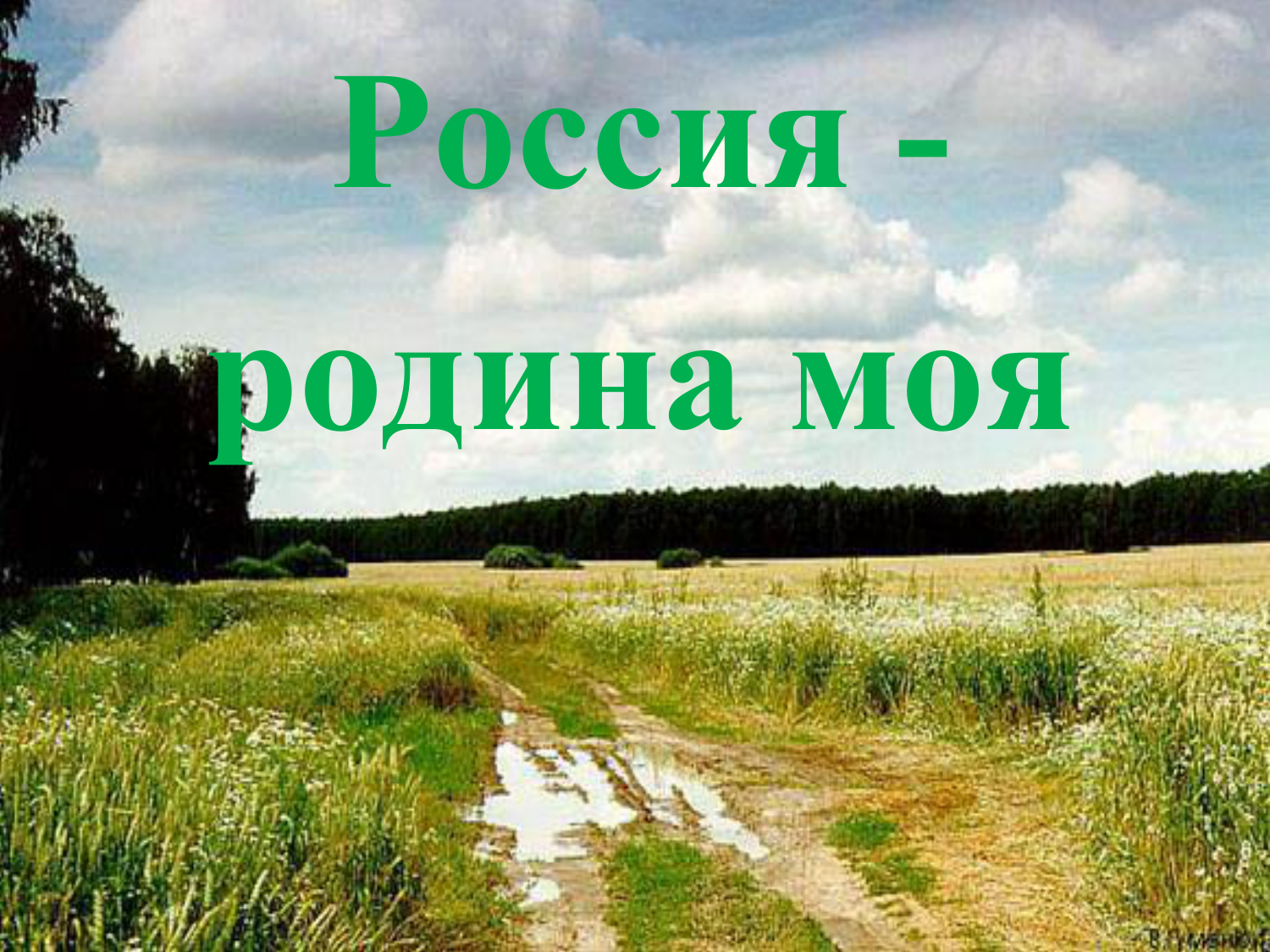 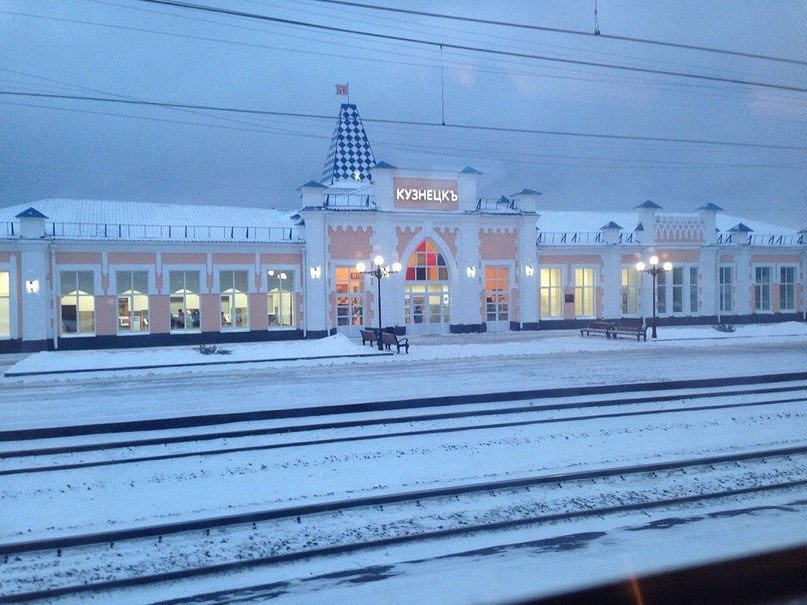 Кузнецк – моя любовь
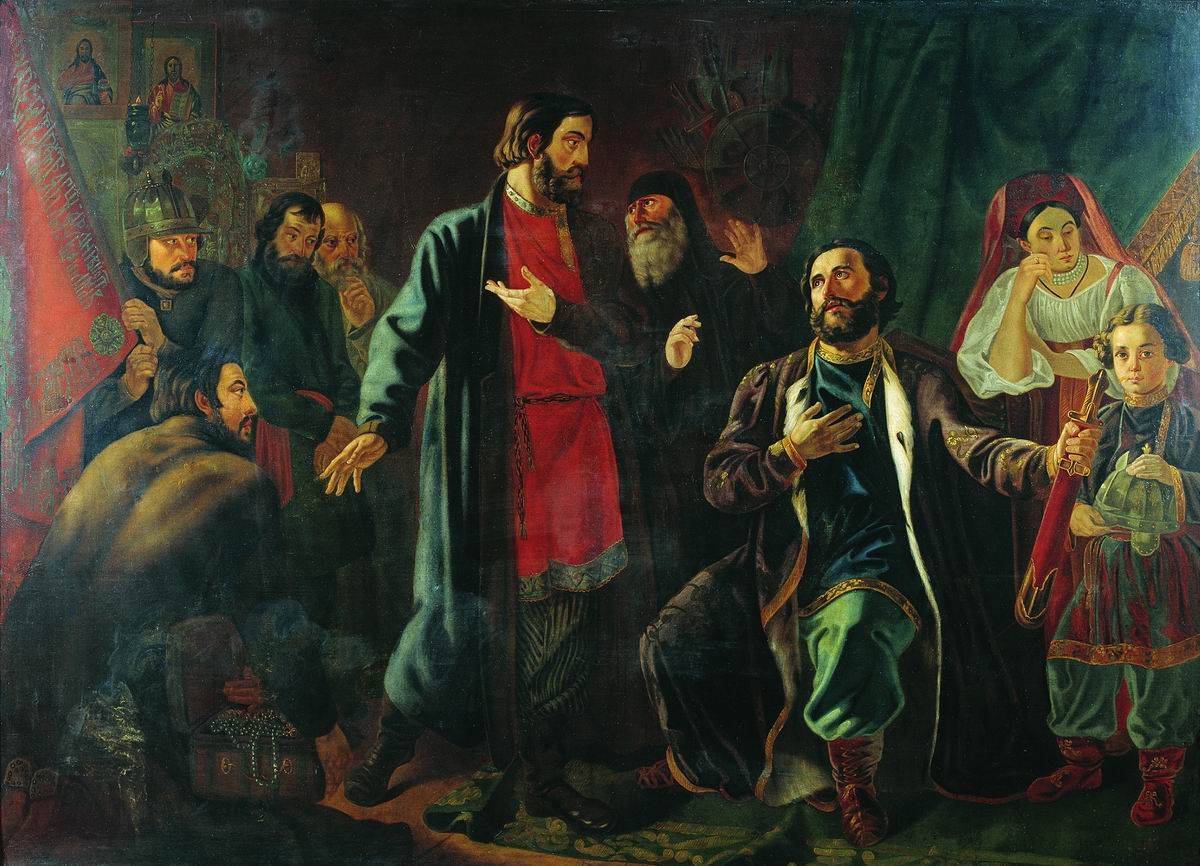 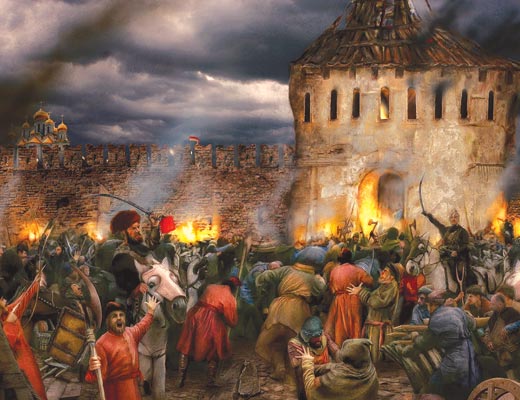 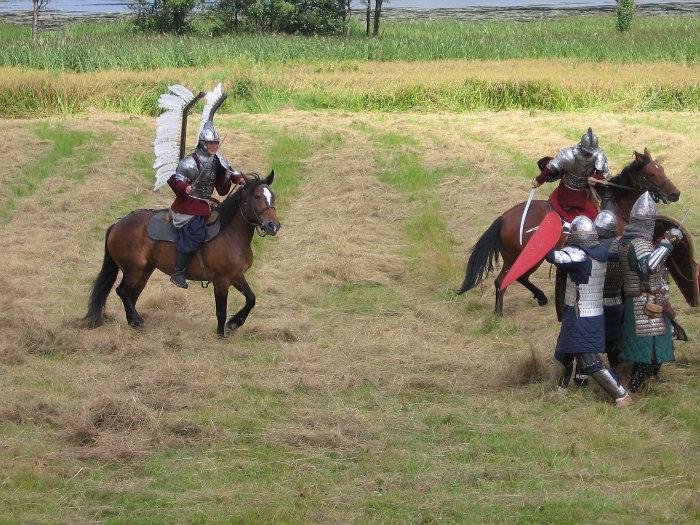 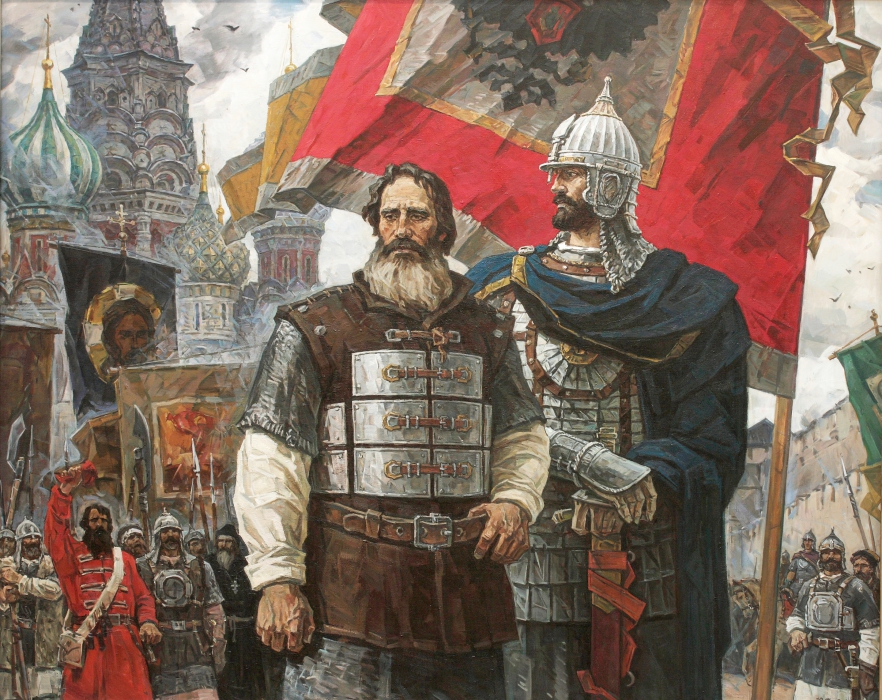 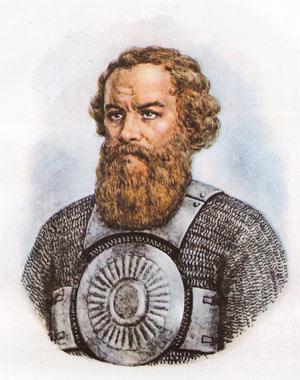 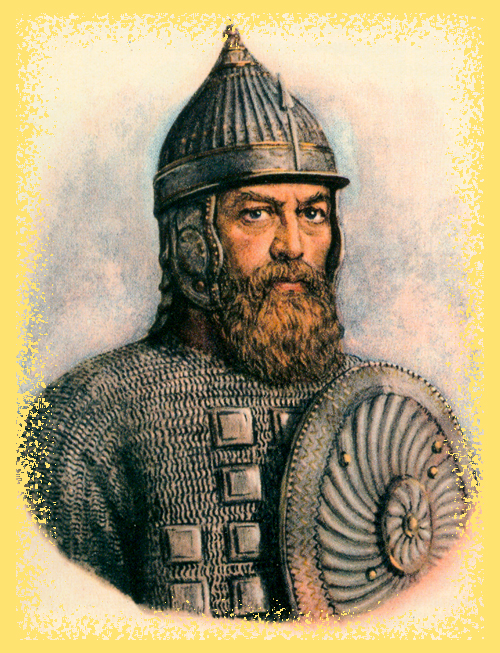 В Нижнем Новгороде жил в то время Кузьма Минин.
Командовал русским войском Дмитрий Михайлович Пожарский
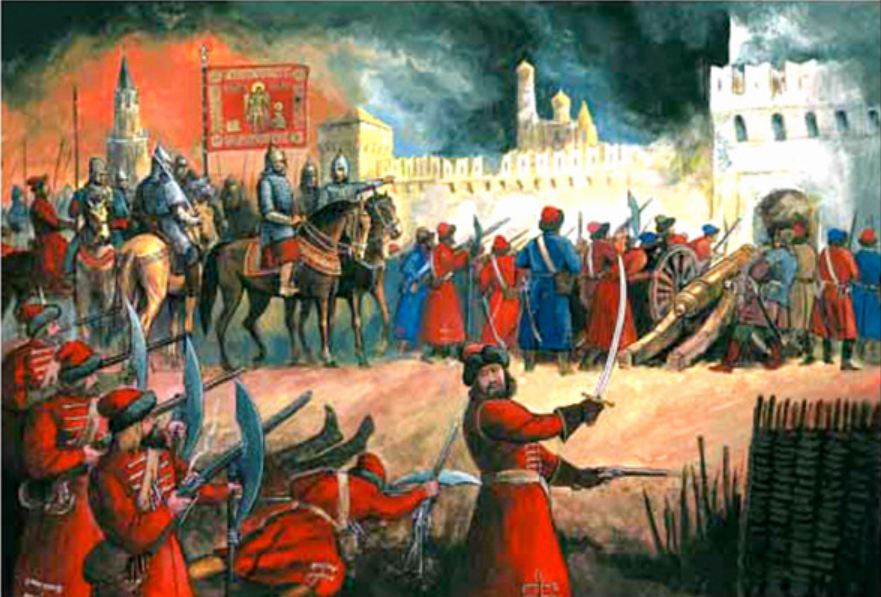 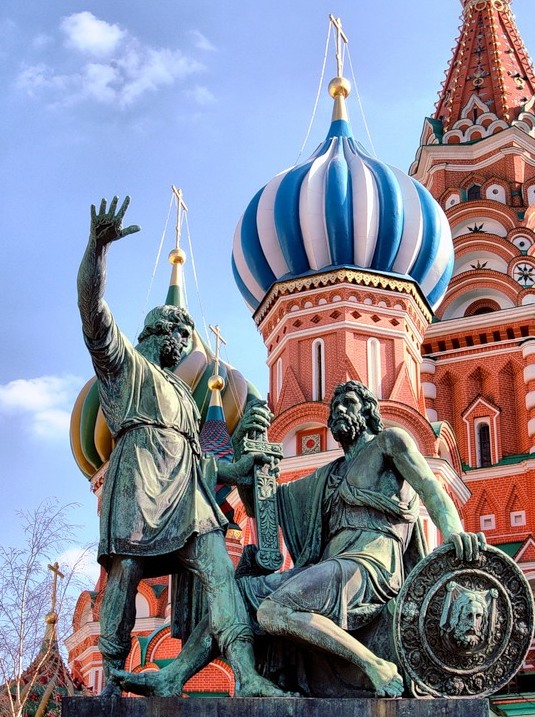 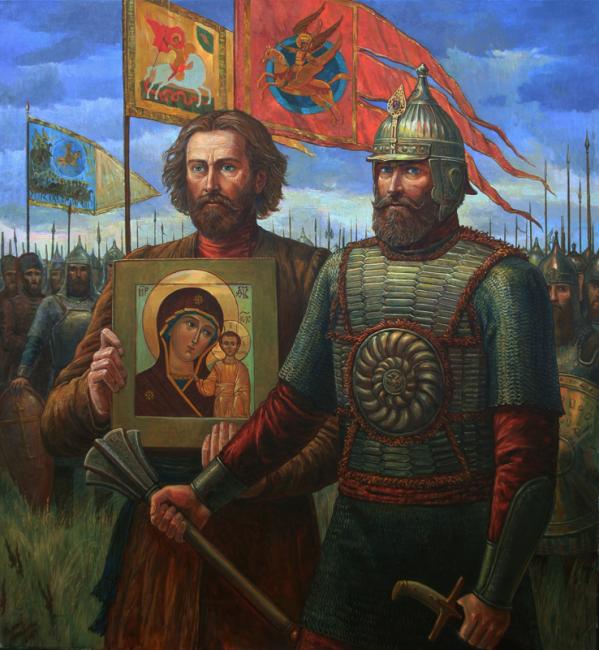 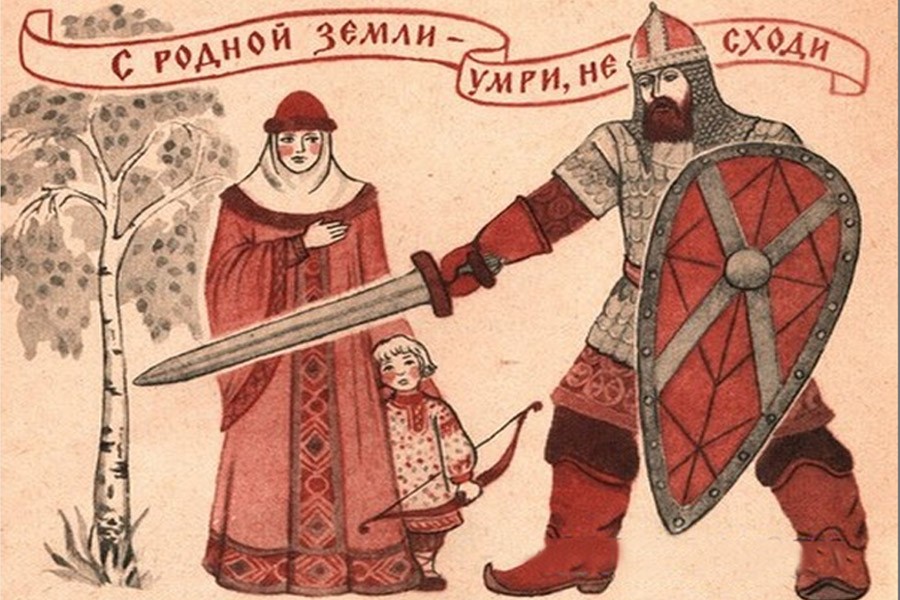 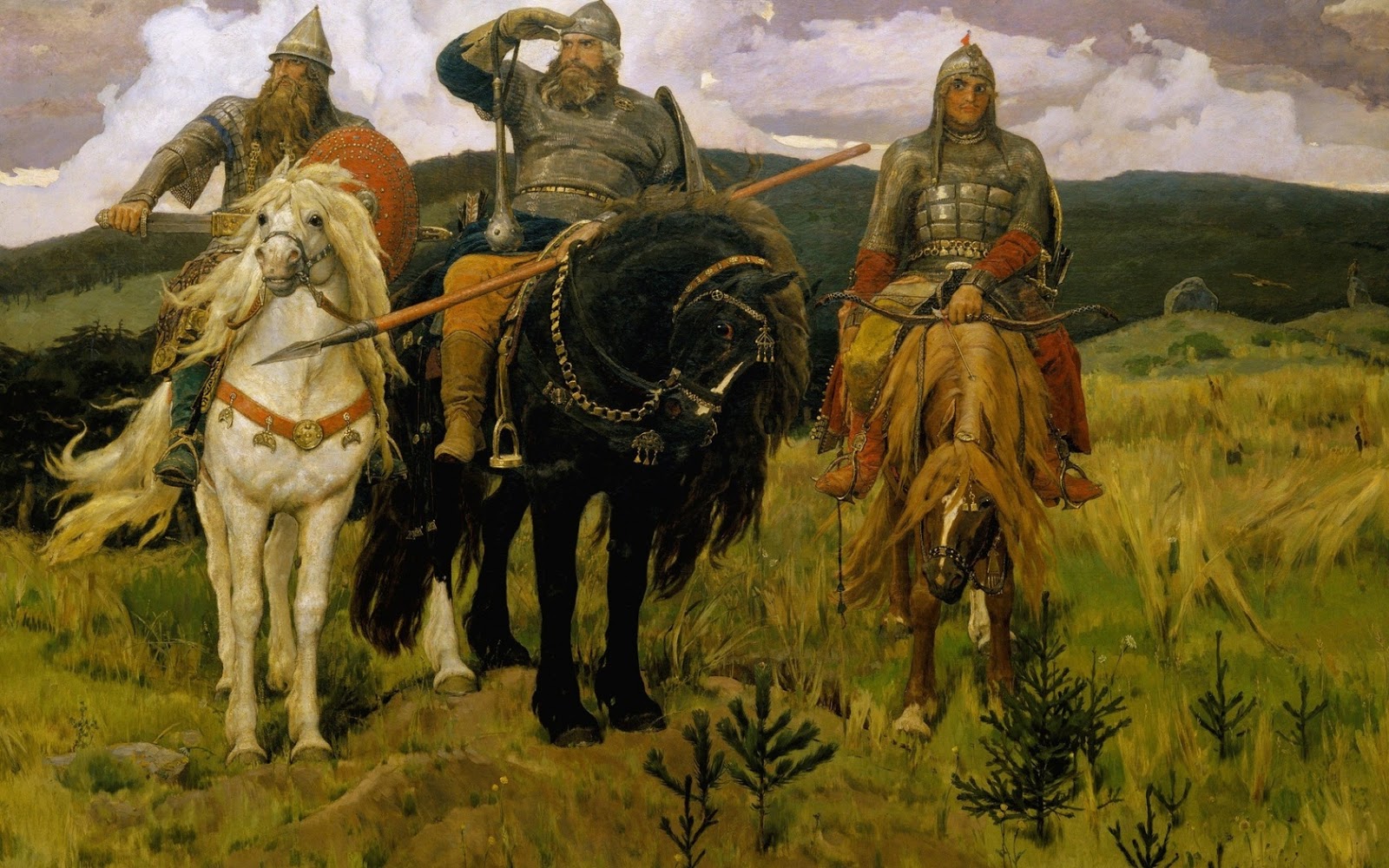 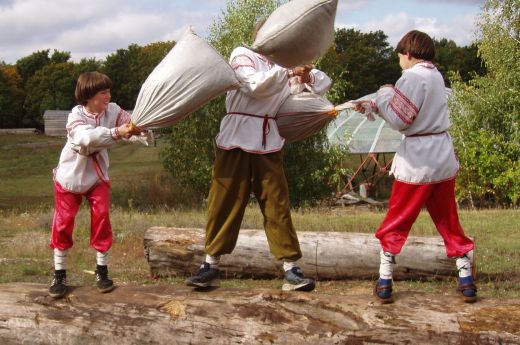 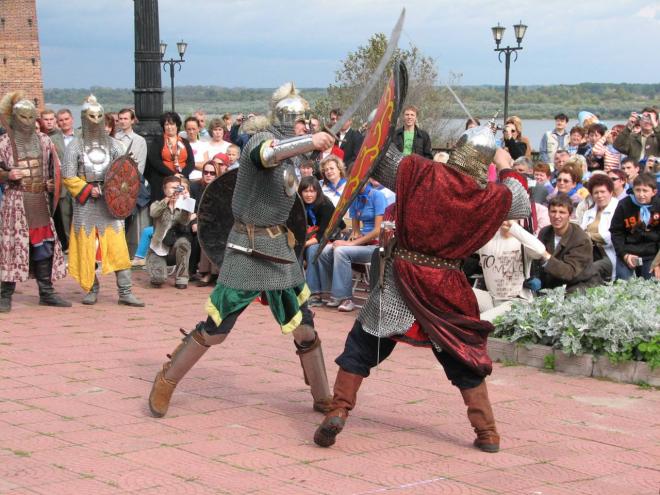 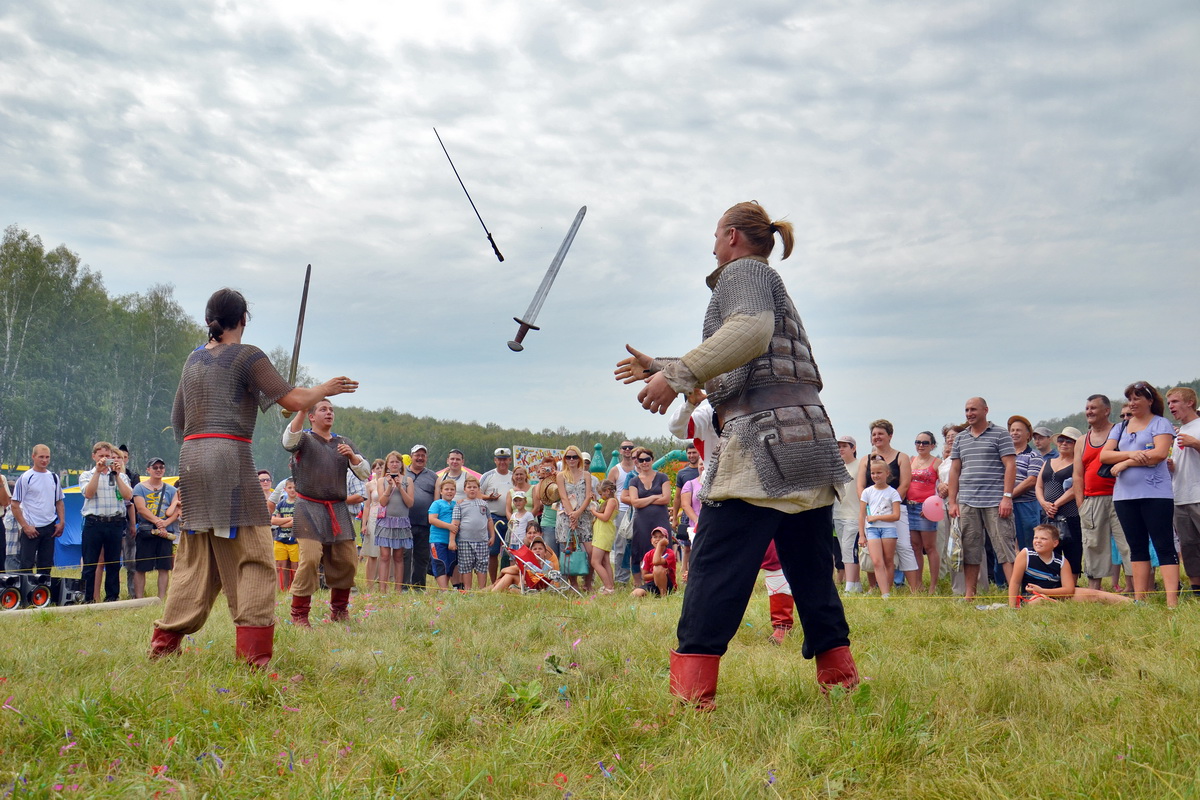 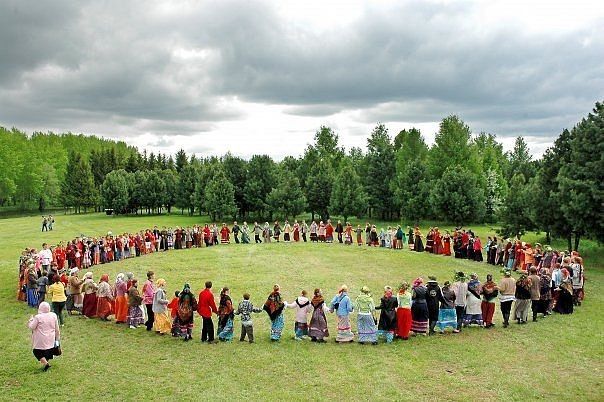 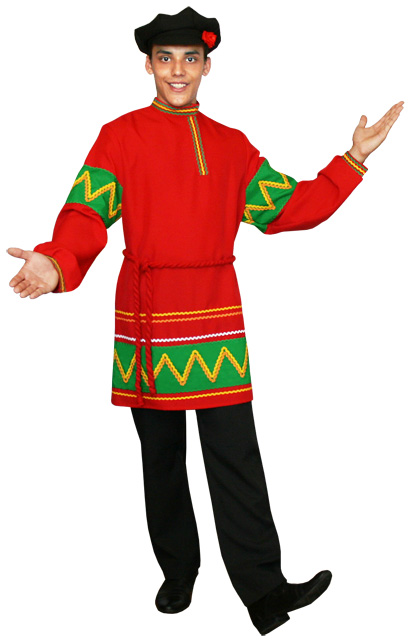 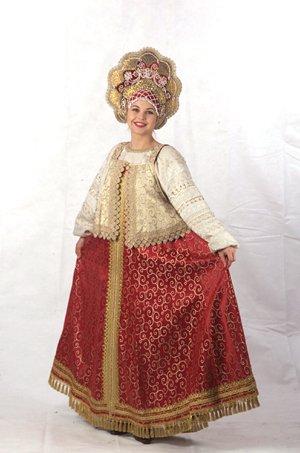 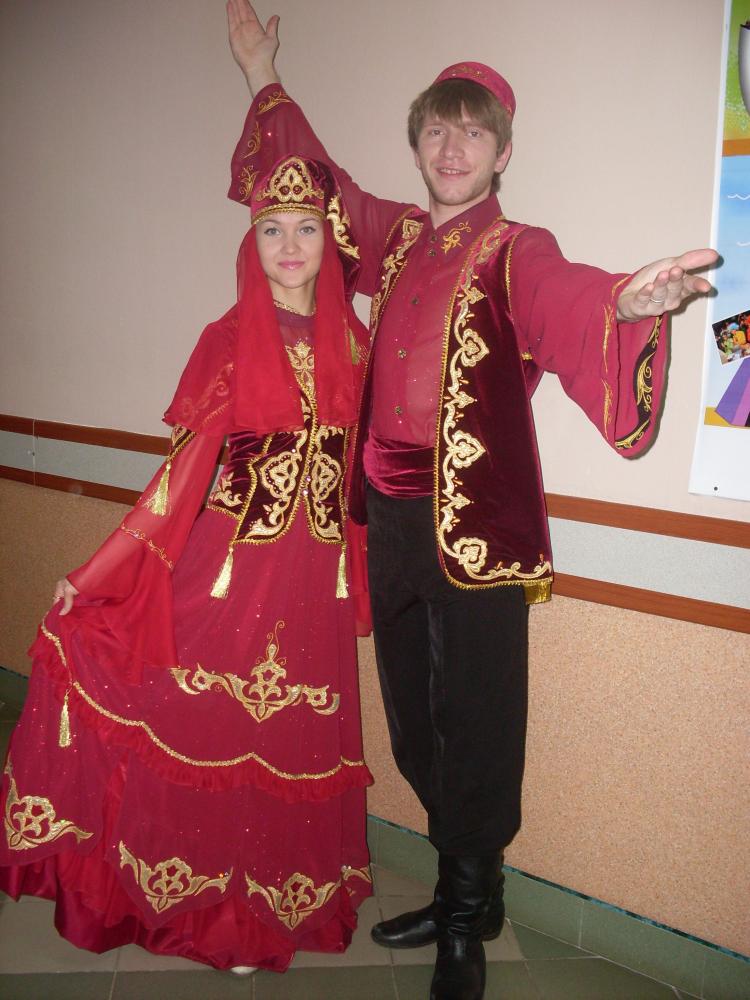 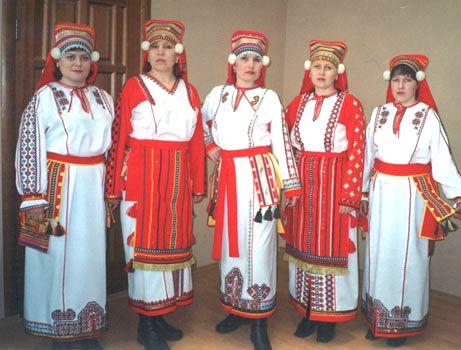 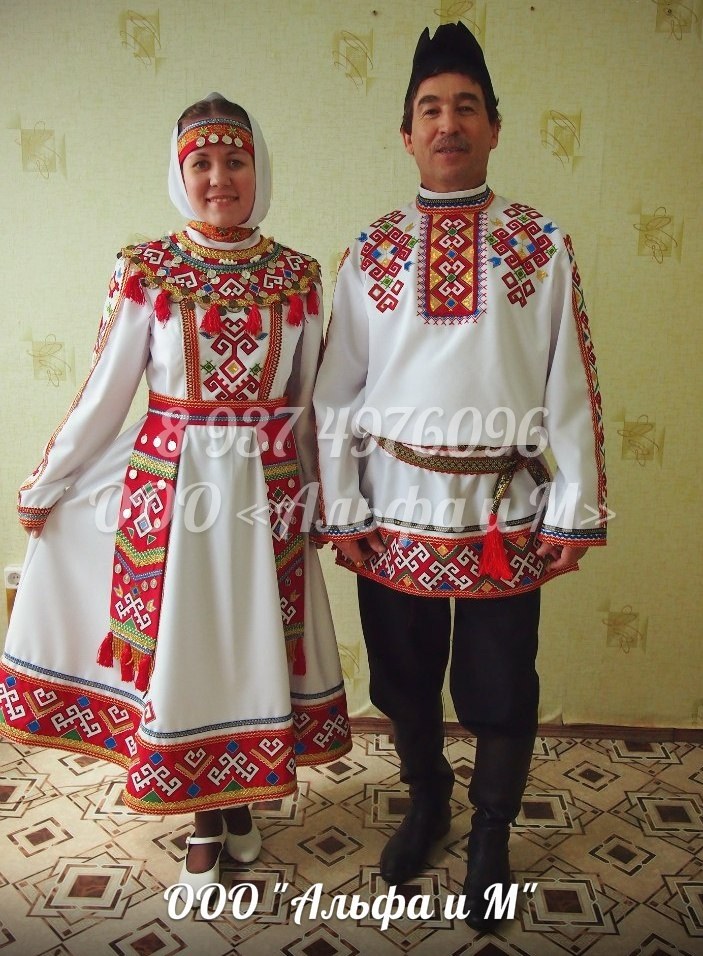 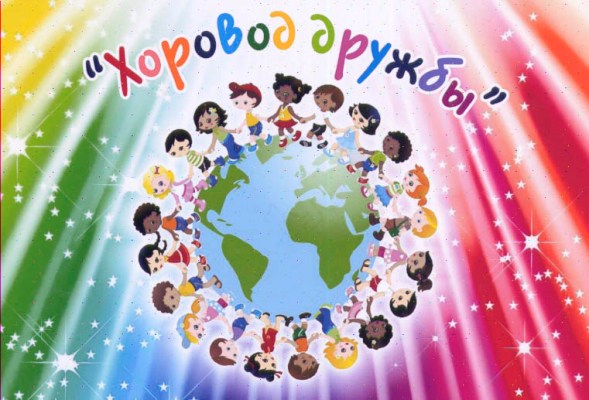 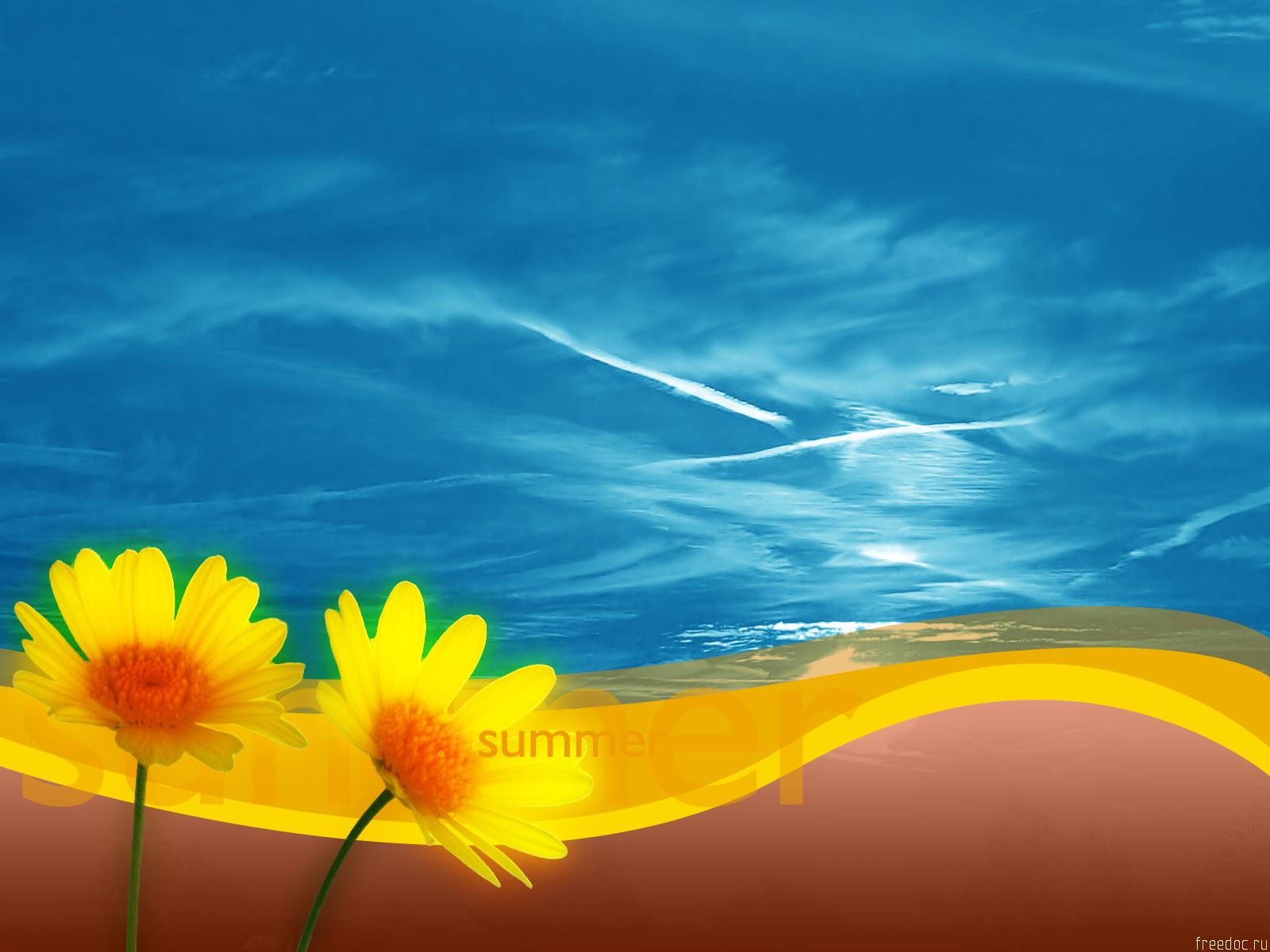 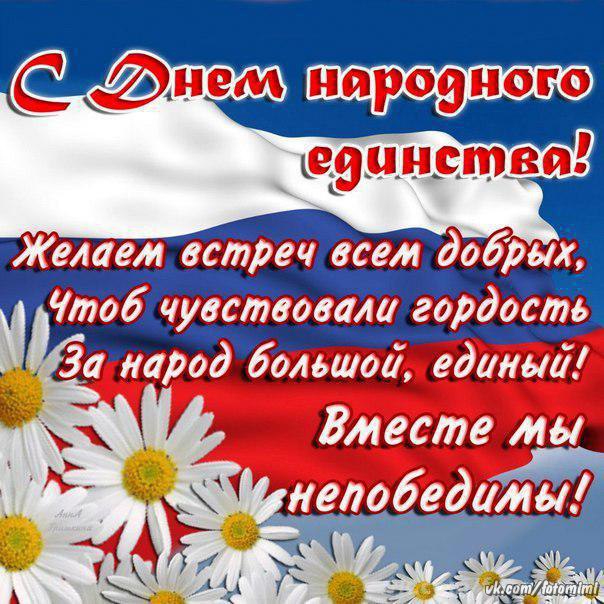 Мы не должны забывать уроков истории: сильна Россия только тогда, когда она едина! Порознь, поодиночке не сделать того, что можно сделать вместе. Именно поэтому в нашей стране есть такой важный праздник - День Народного Единства.
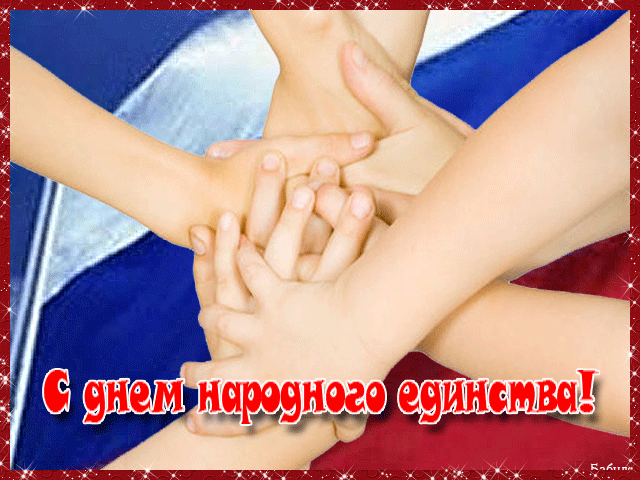